Конспект внеклассного занятия на тему: «Путешествие по стране Устное народное творчество»
Устное – «из уст в уста»
Народное – созданное народом
Творчество – творение народа
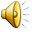 Каждая загадка – для ума зарядка
Пословица не даром молвится без них прожить ни как нельзя они великие помощницы и в жизни верные друзья
«А в России сказка тем и хороша, что покой не стоит медного гроша.  Тройкой в чистом поле, травами дыша, мчится вольный ветер, русская душа…»
Поэтическое сказание о прошлом, в котором прославляется подвиг русских богатырей.
«Как он близок, как понятен, 
Как народ к нему привык 
Звонких песен, ярких пятен
Выразительный язык
МАРАФОН С НЕБЫЛИЦАМИ